CAPITALS AND MONUMENTS!
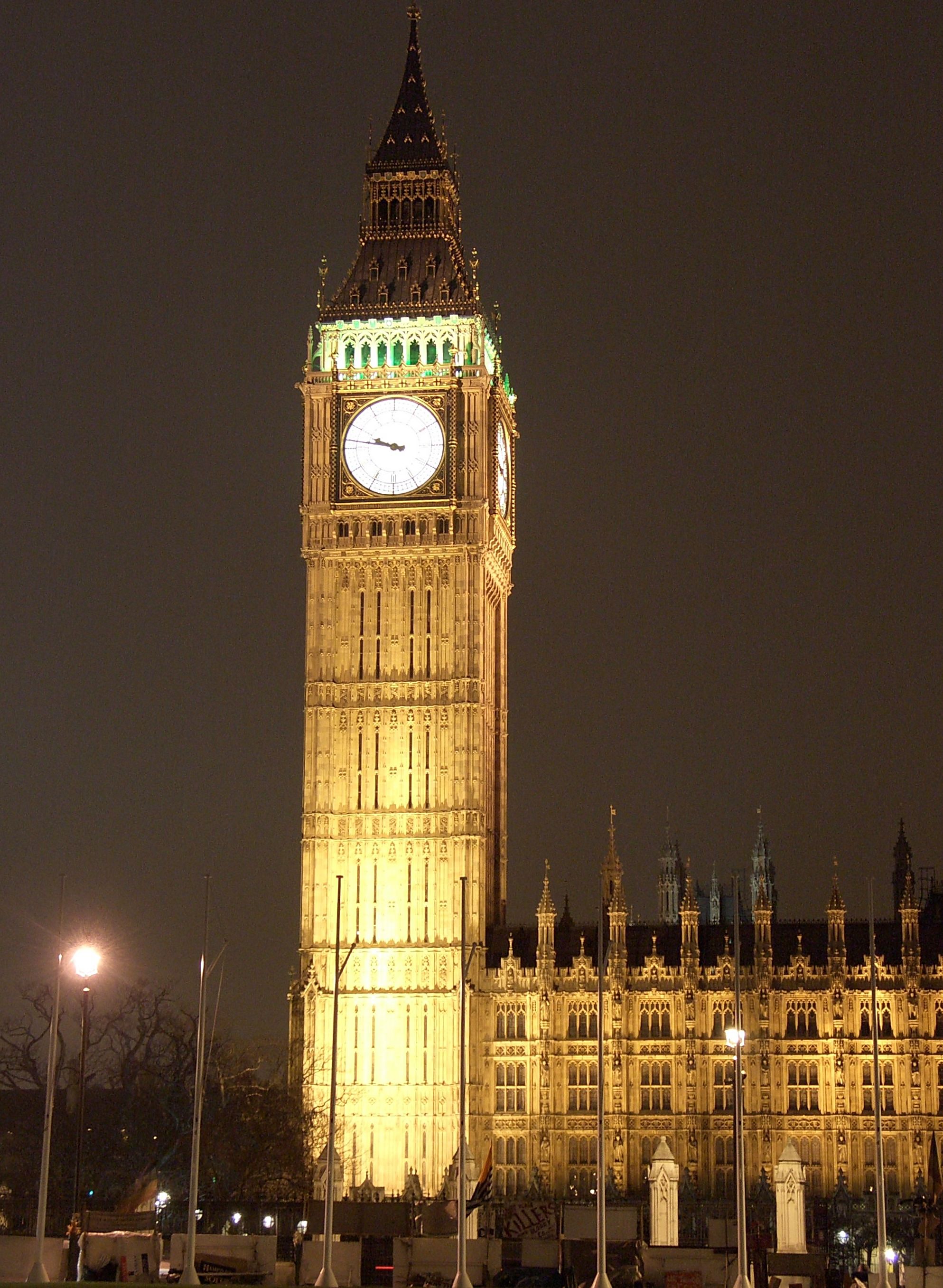 Big Ben

London, Great Britain
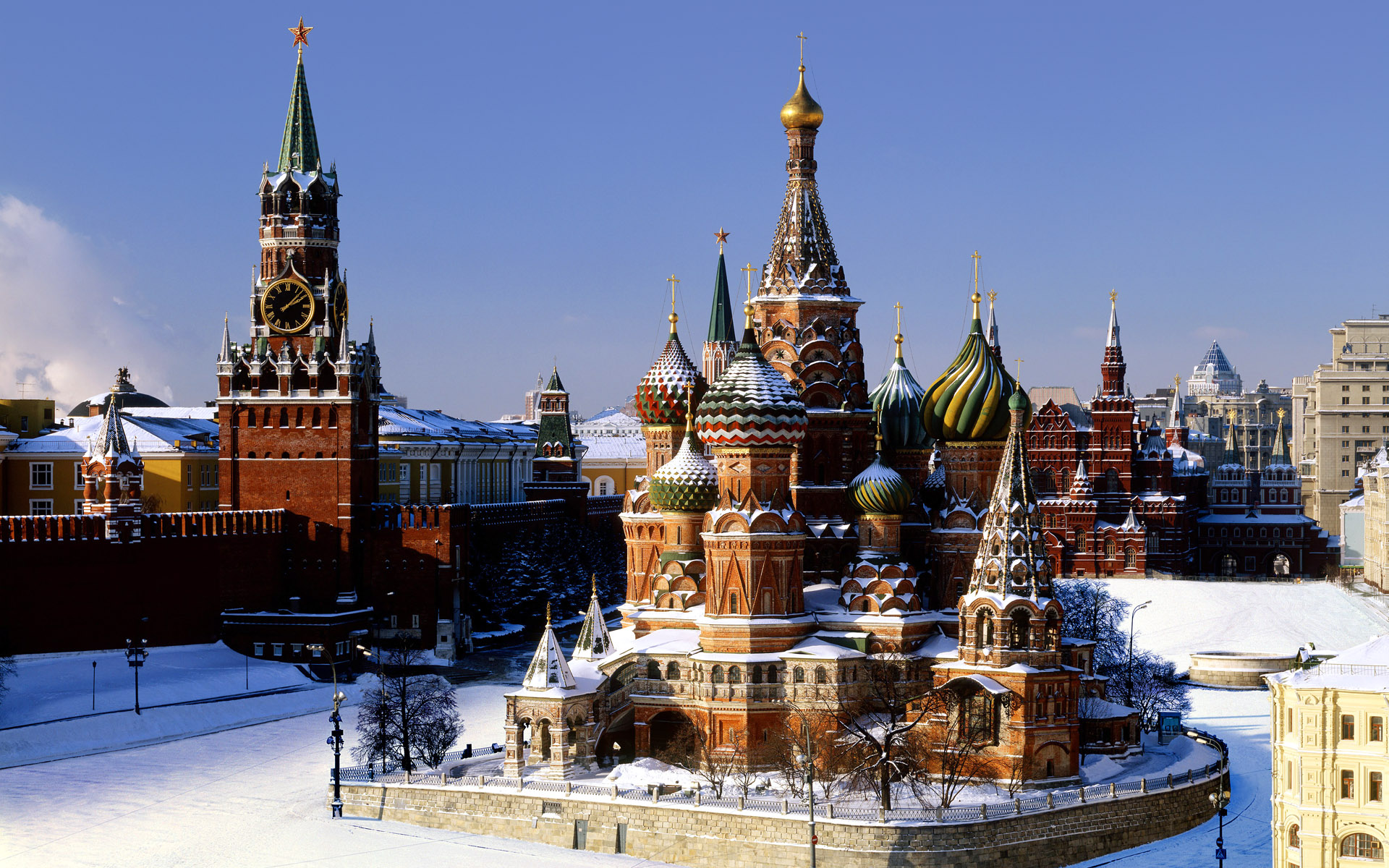 The Kremlin      Moscow, Russia
Colosseum    Rome, Italy
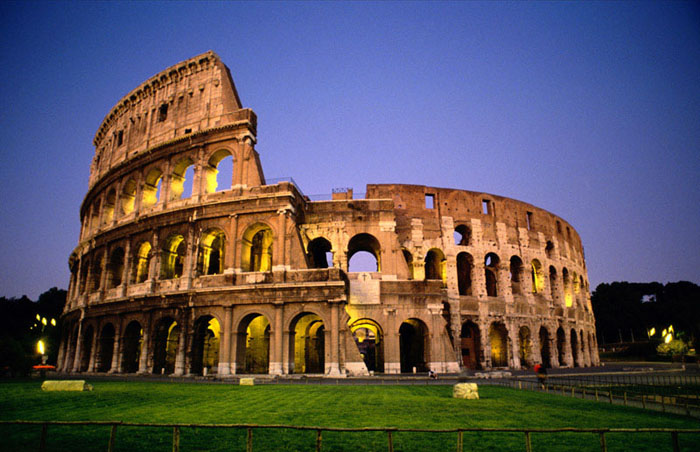 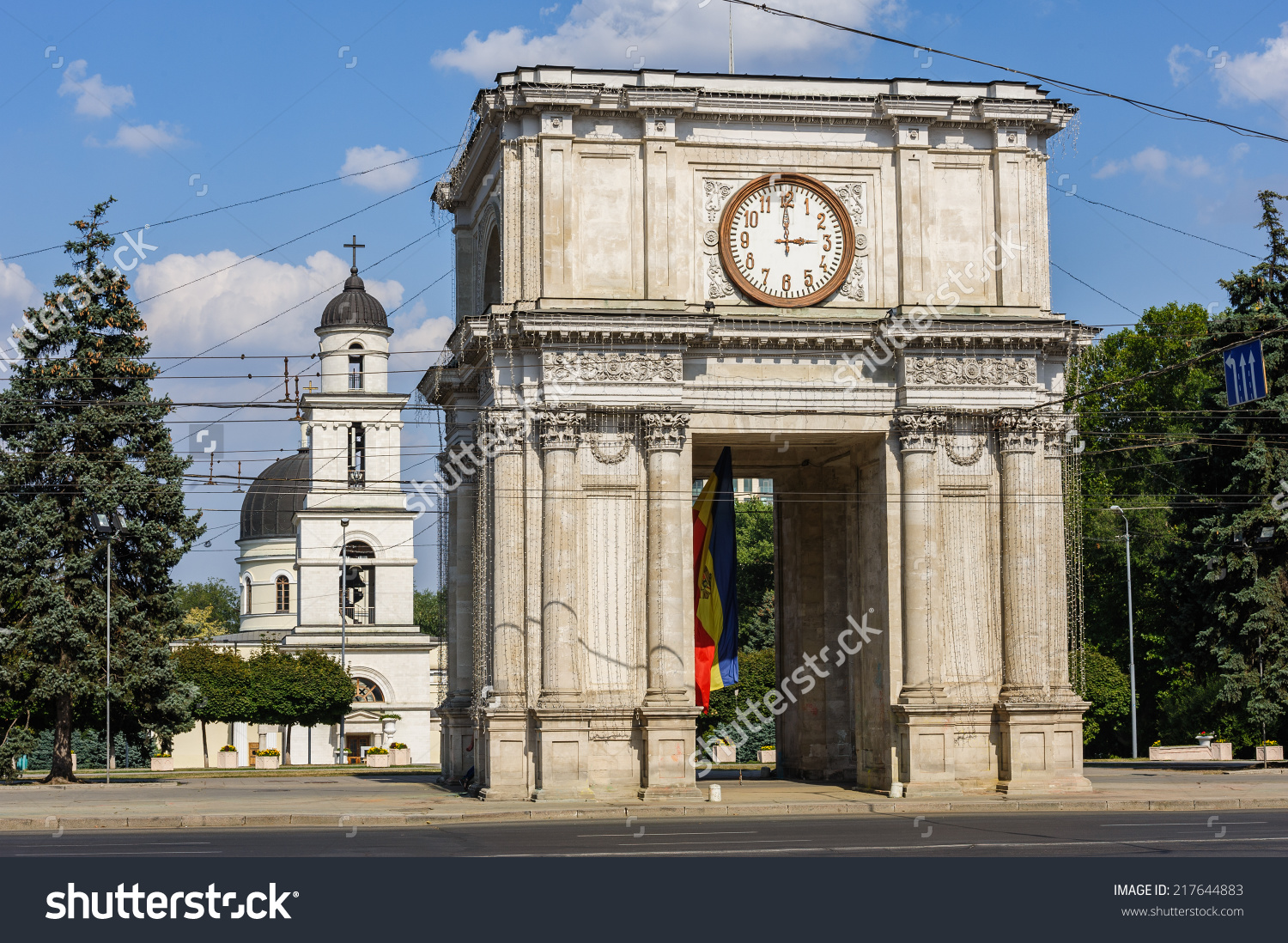 Victory Arch      Chișinău, Moldova
Capital
Washington DC, USA
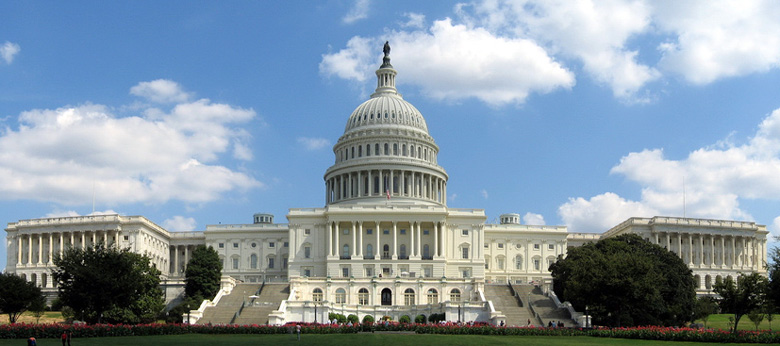 National Bank 
București, Romania
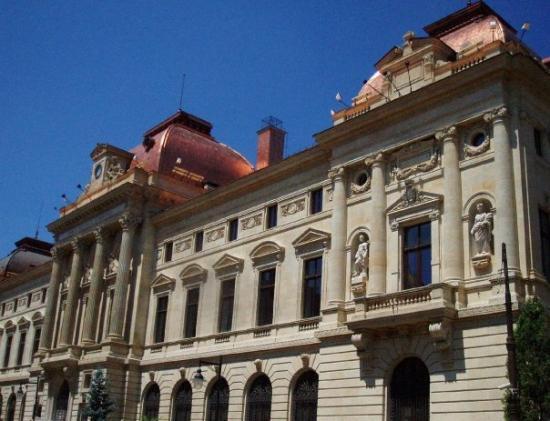 Statue of 
Liberty

New York, USA
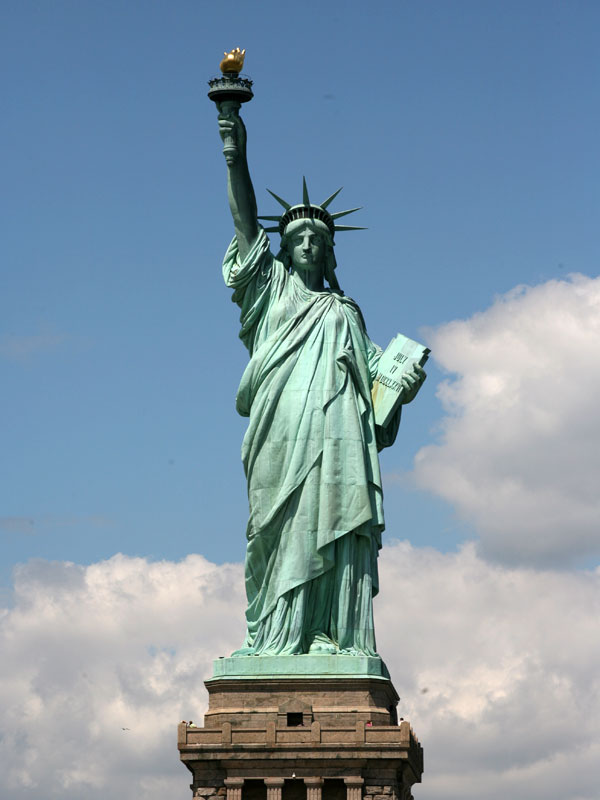 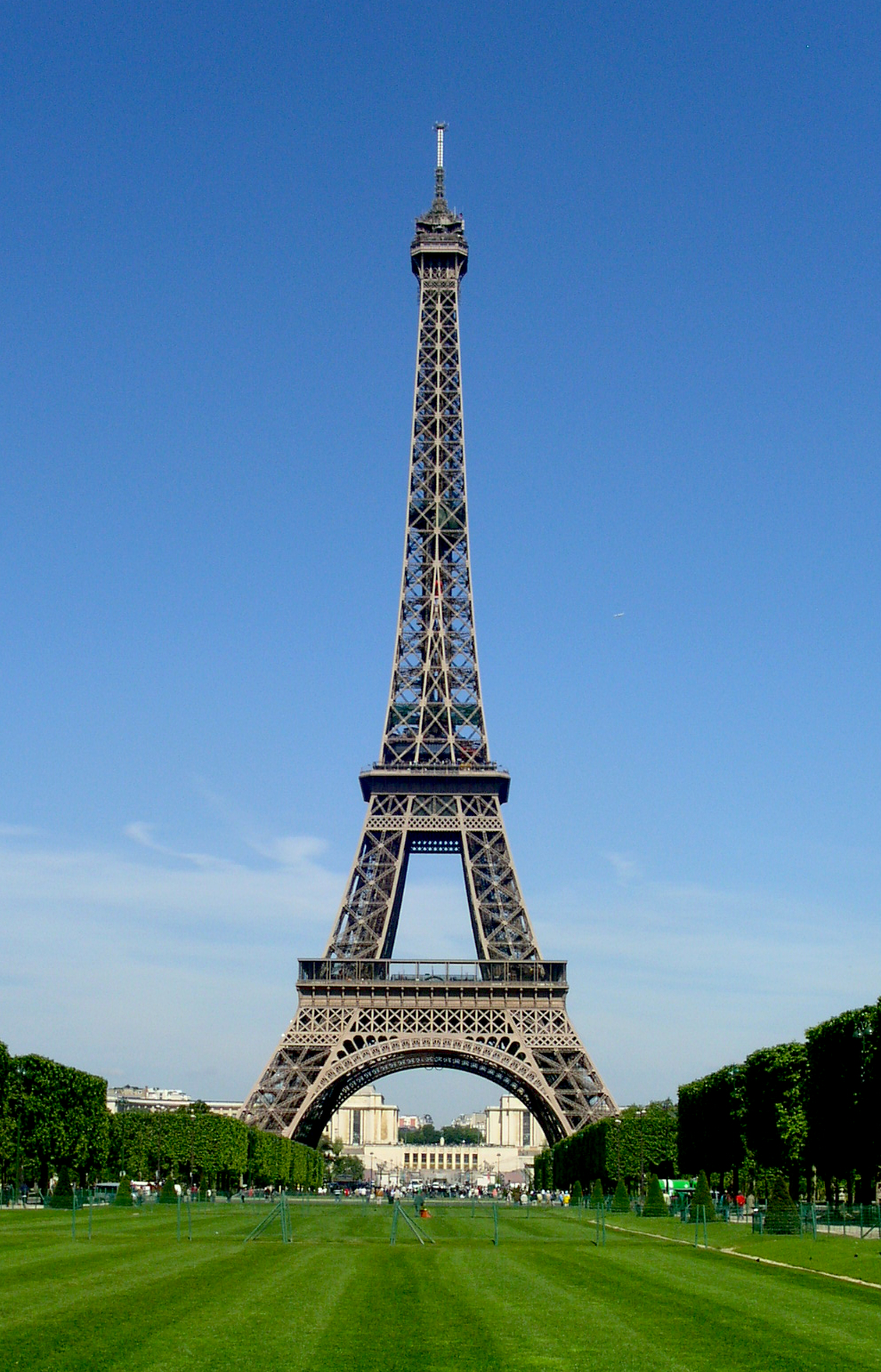 Eiffel Tower

Paris, France
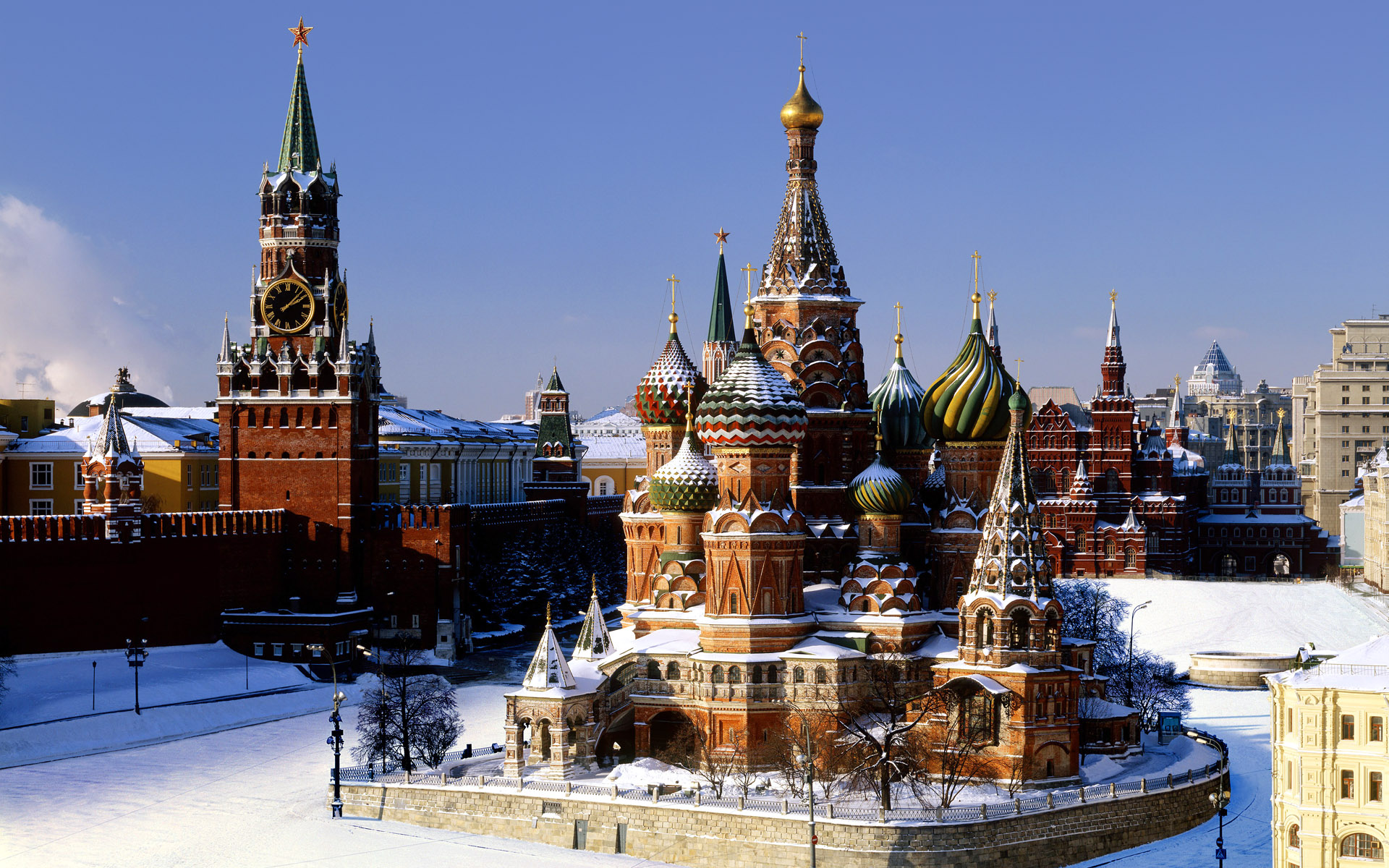 The Kremlin      Moscow, Russia
Colosseum    Rome, Italy
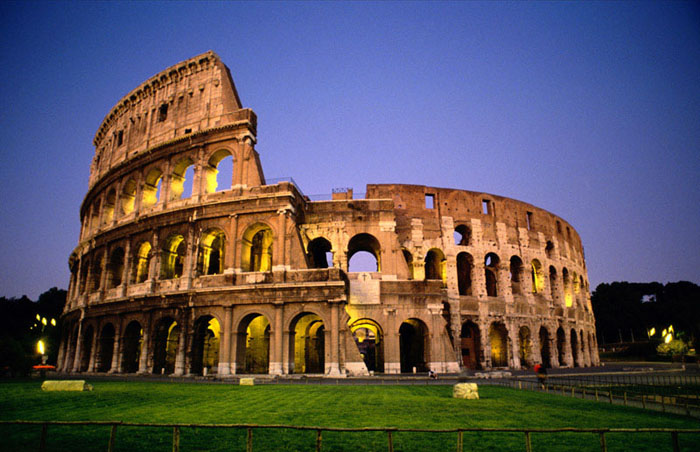 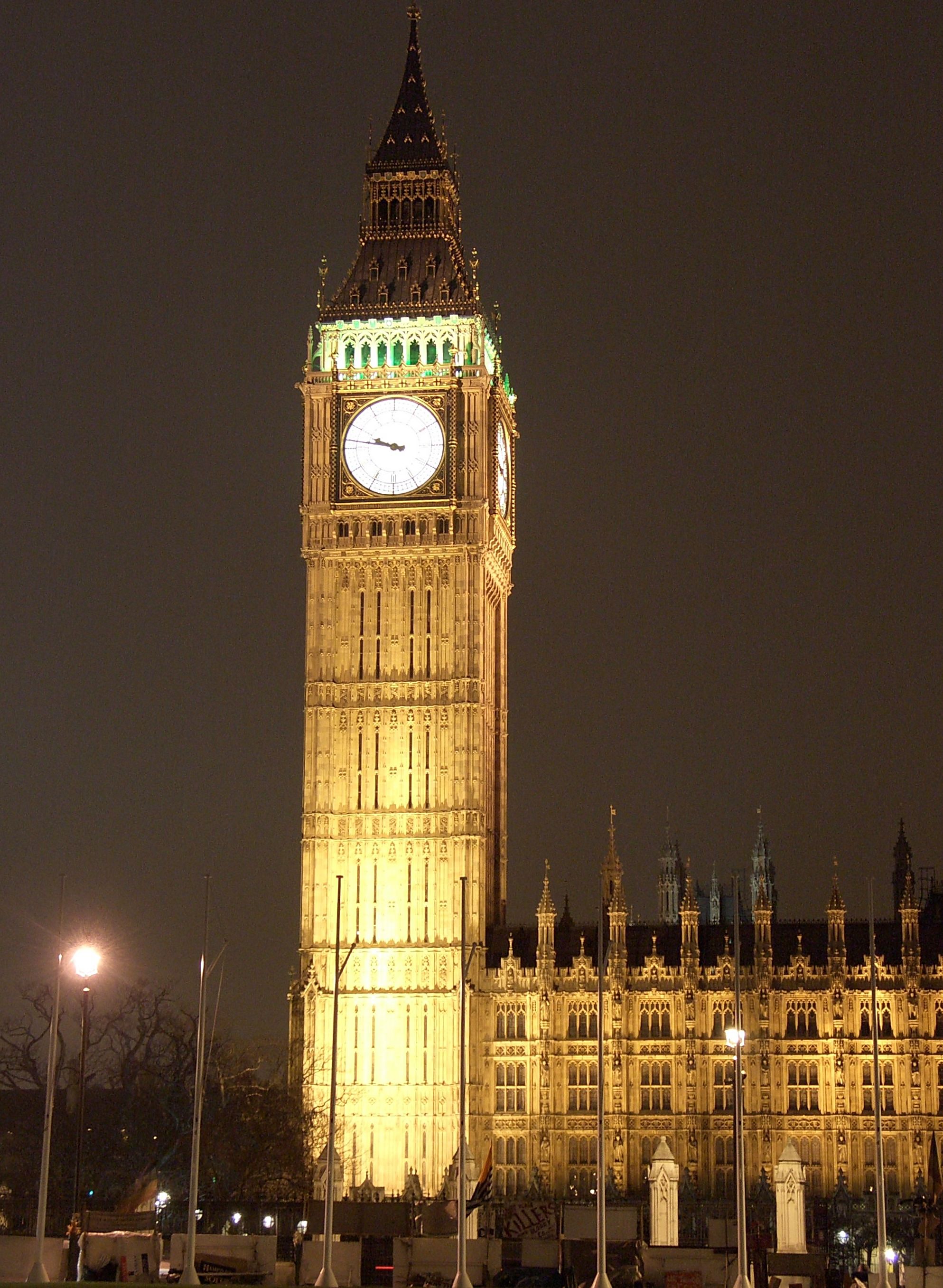 Big Ben

London, Great Britain
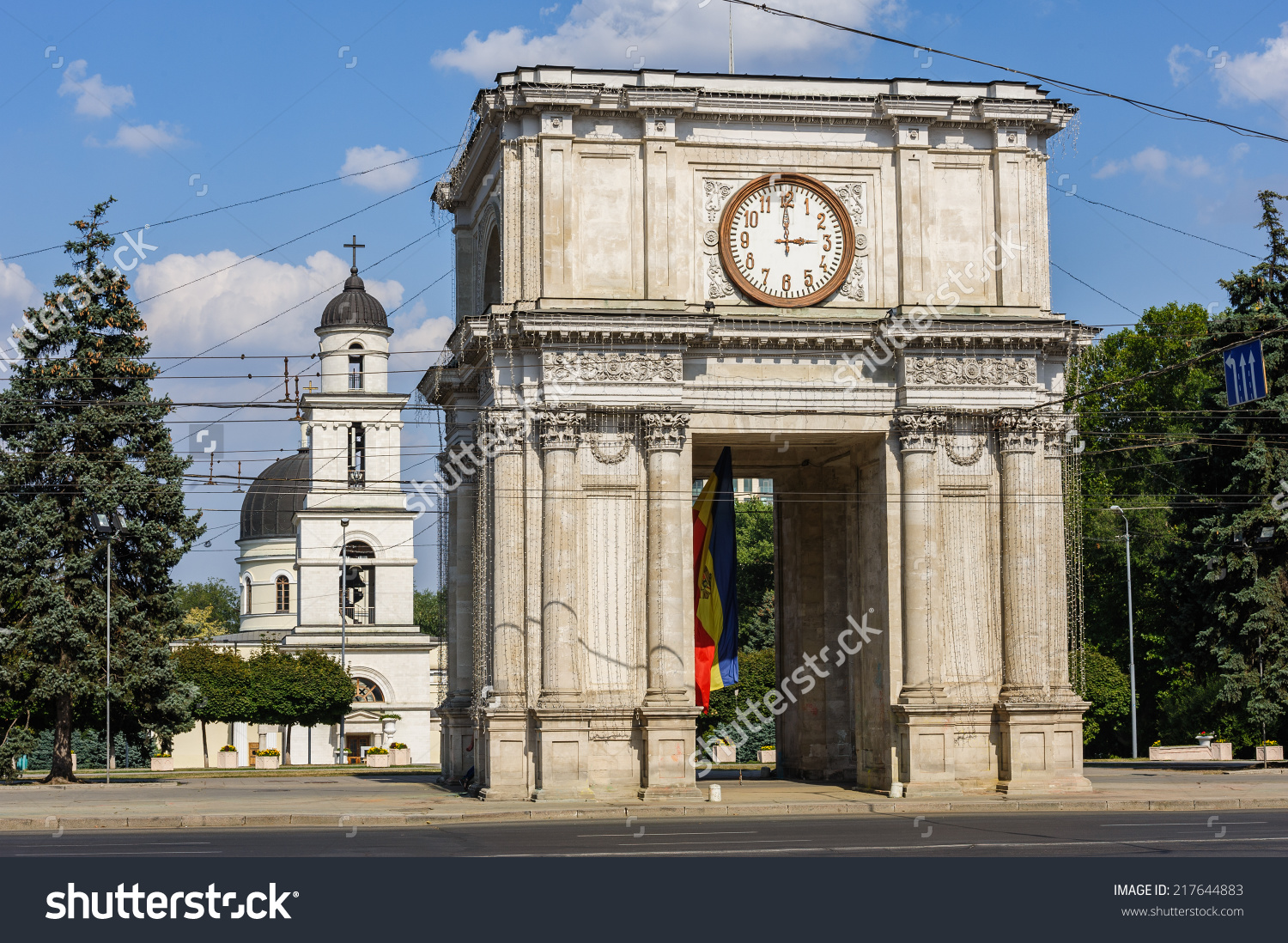 Victory Arch      Chișinău, Moldova
Statue of 
Liberty

New York, USA
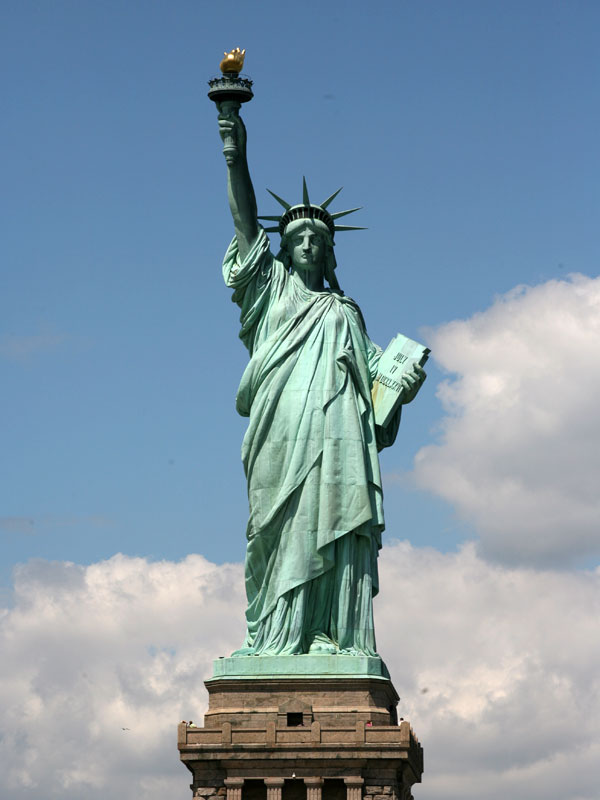 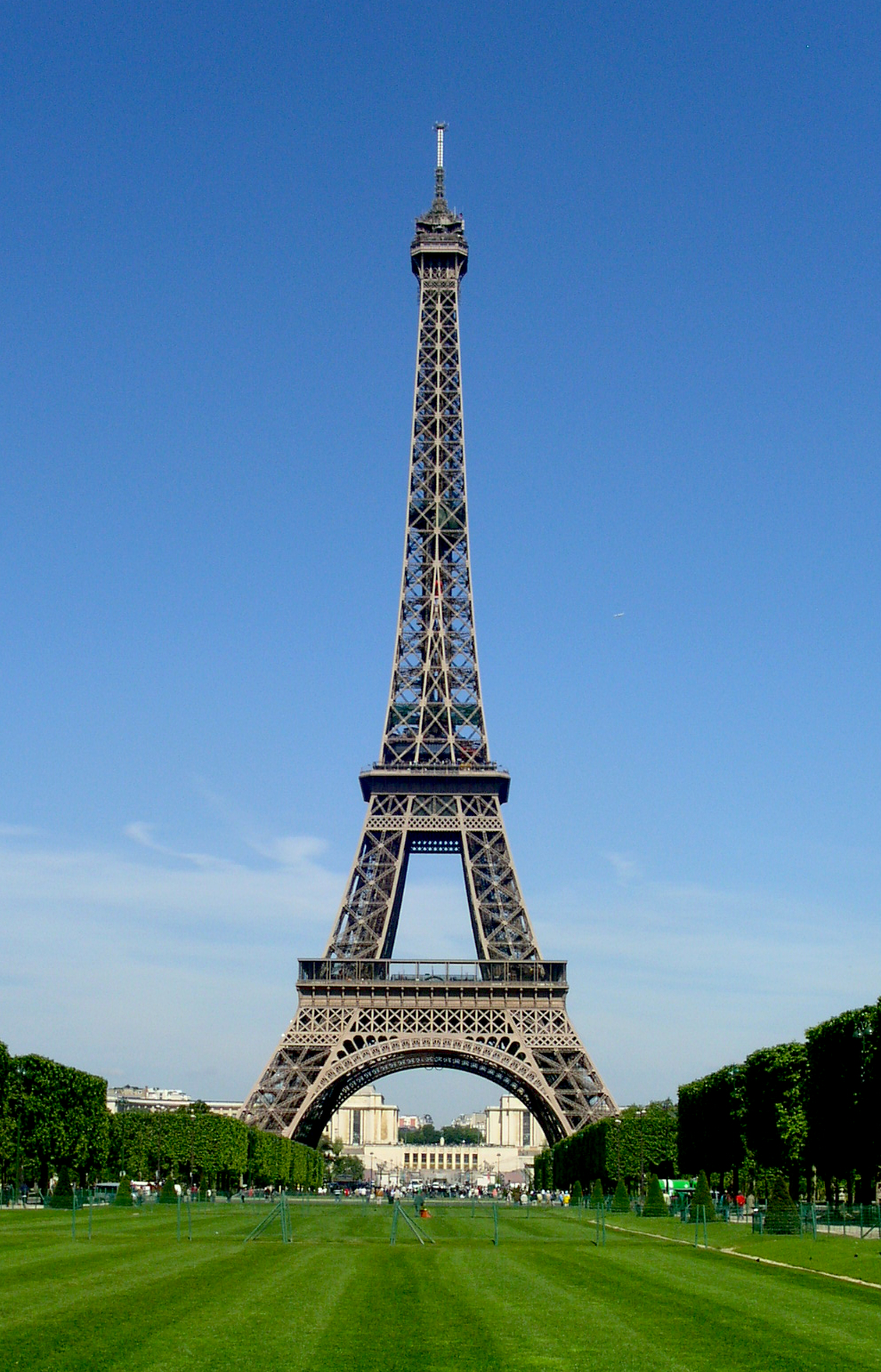 Eiffel Tower

Paris, France
Capital
Washington DC, USA
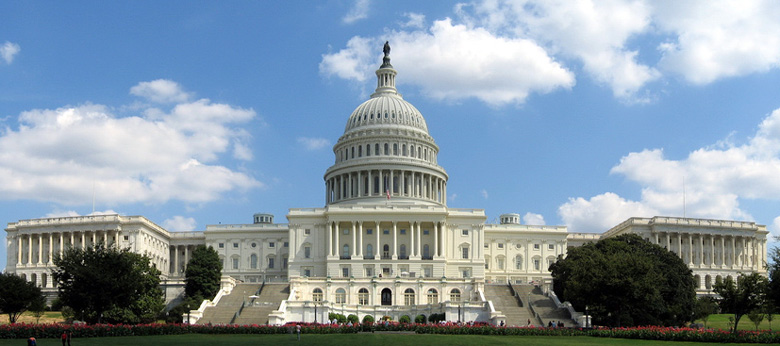 National Bank 
București, Romania
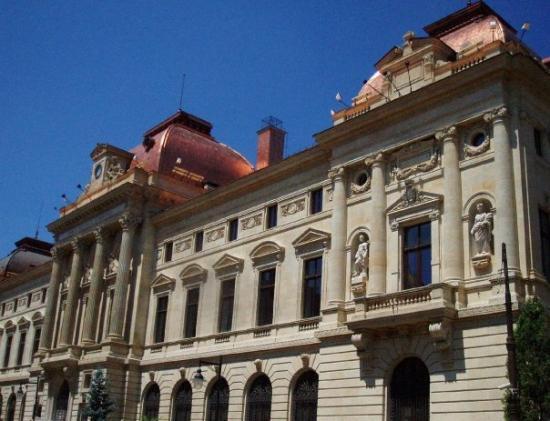 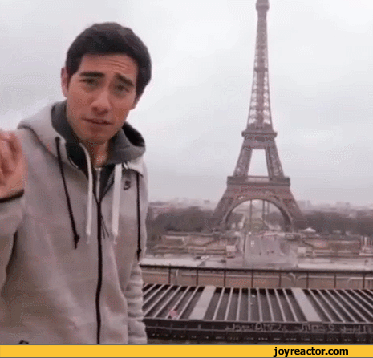